Онлайн-квест «Нескучные классики на улице Литературной» разработан в рамках городского конкурса проектов Марафон культурных событий «Культурный район».
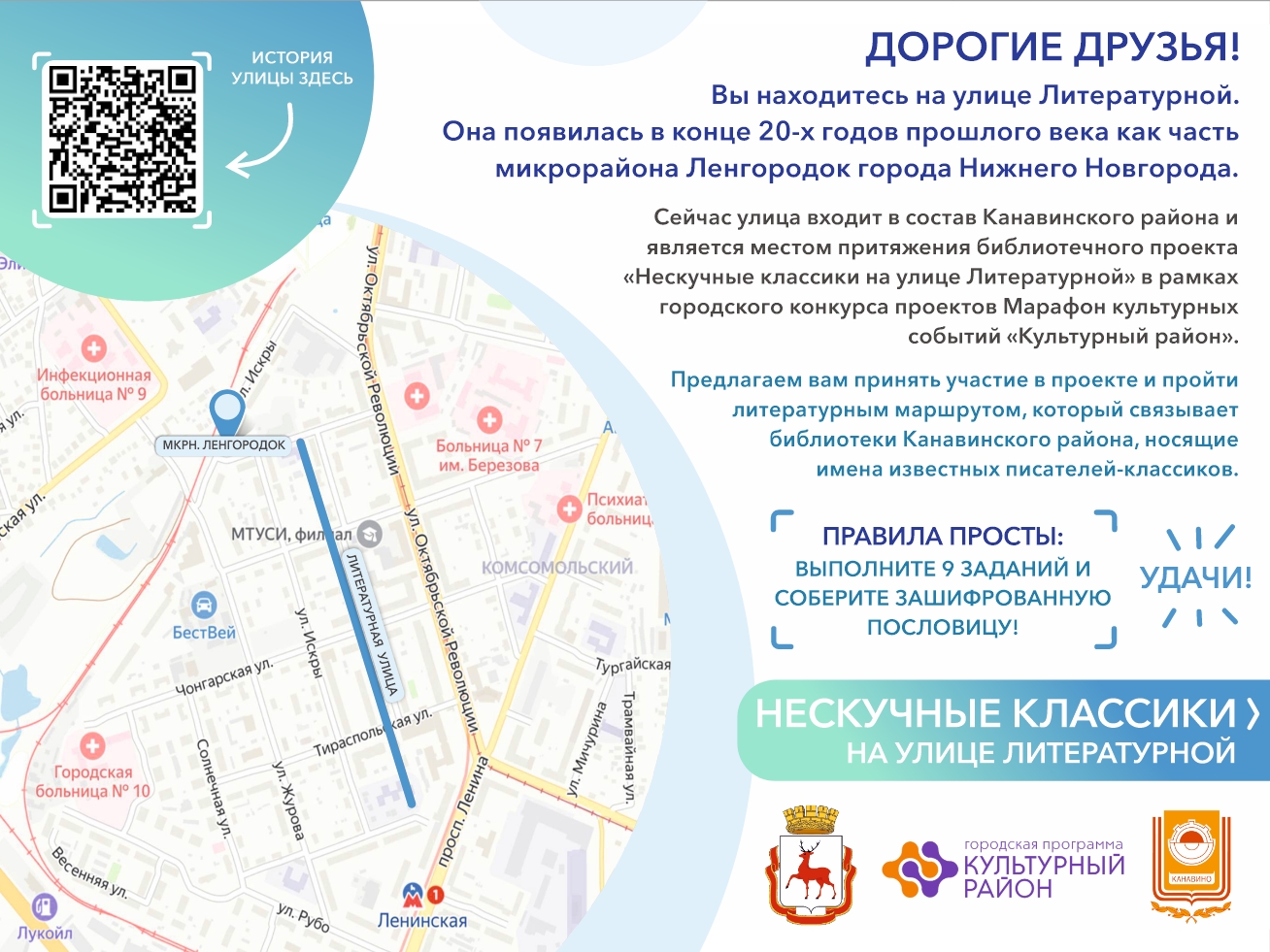 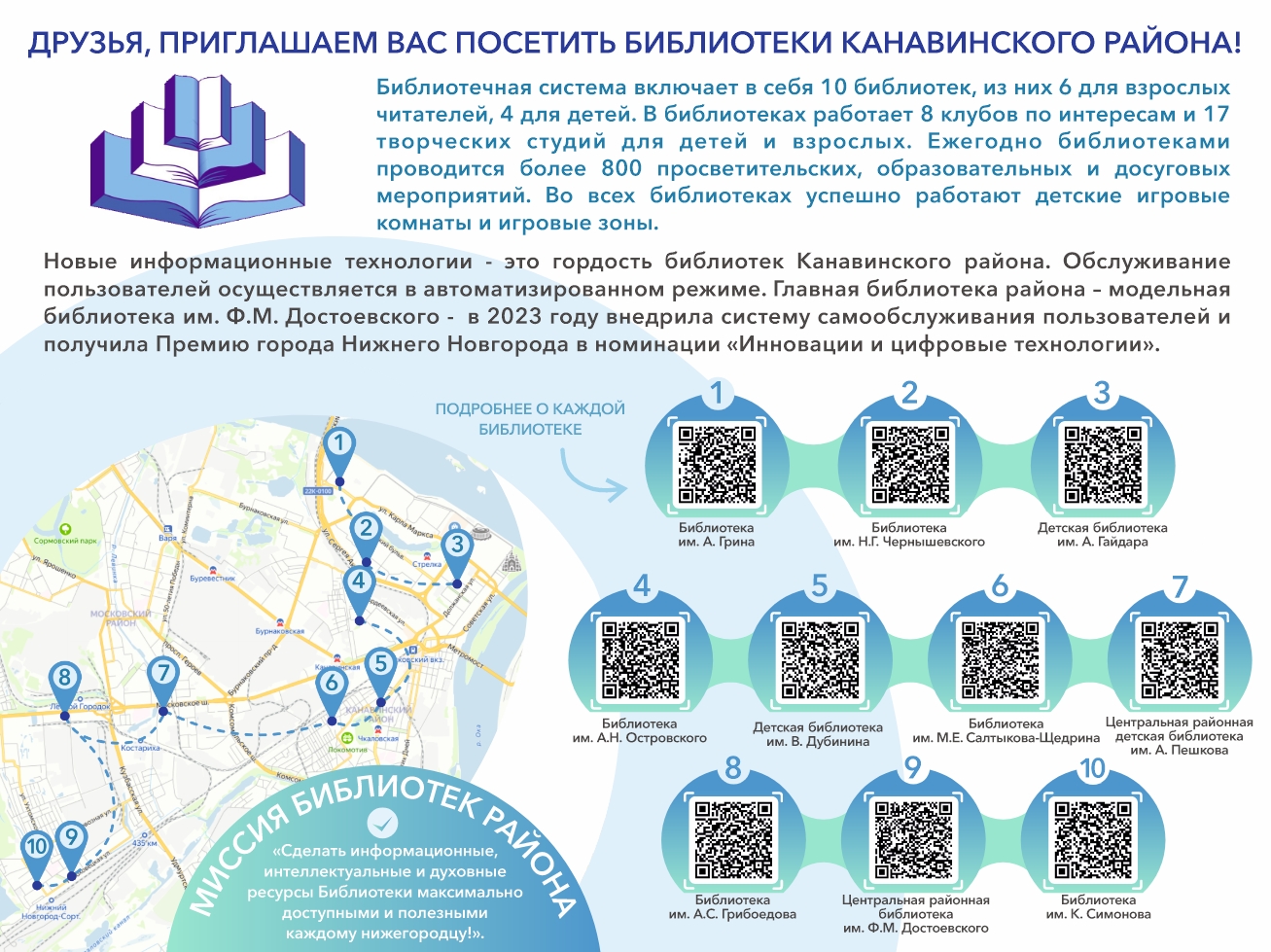 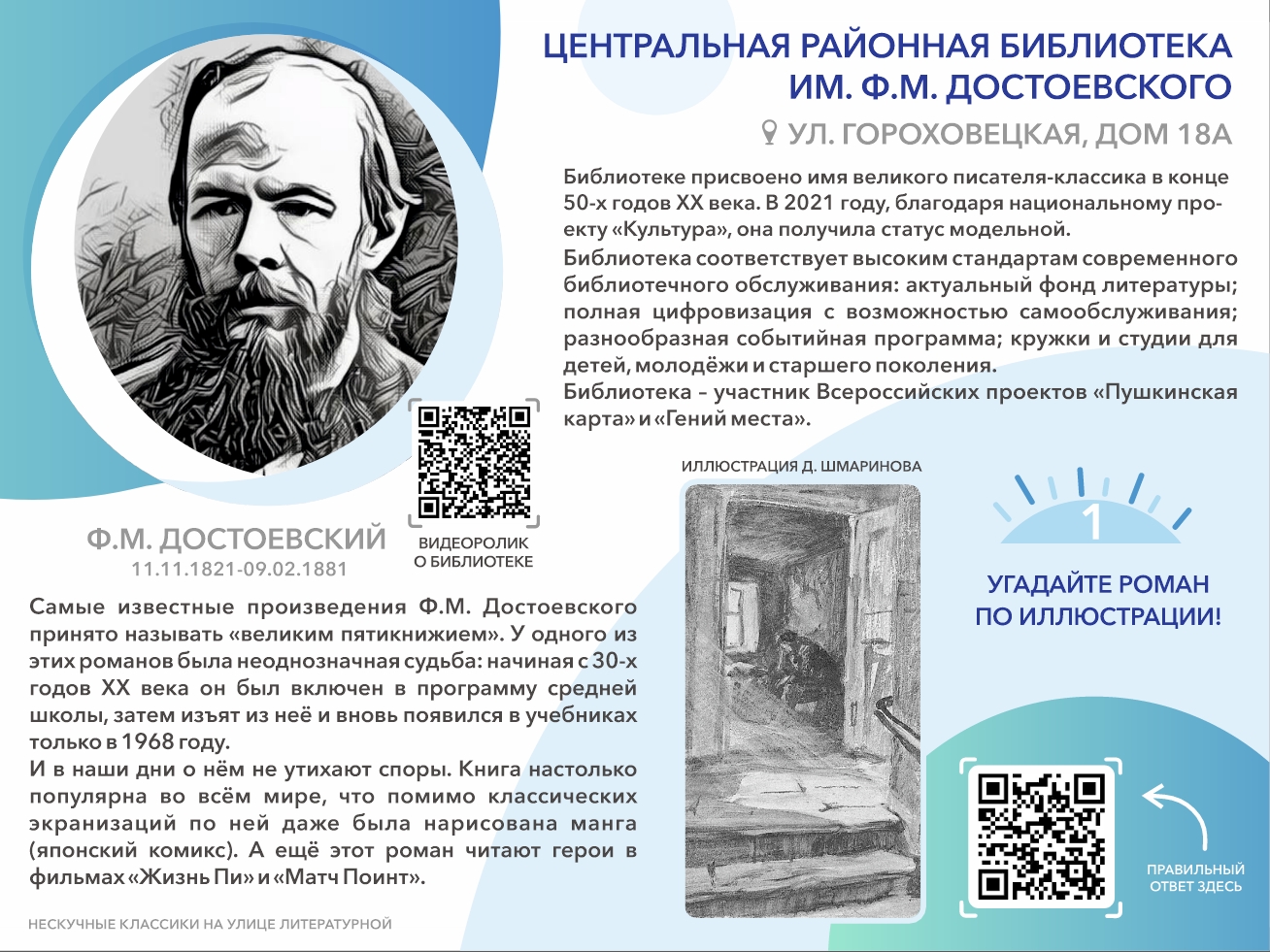 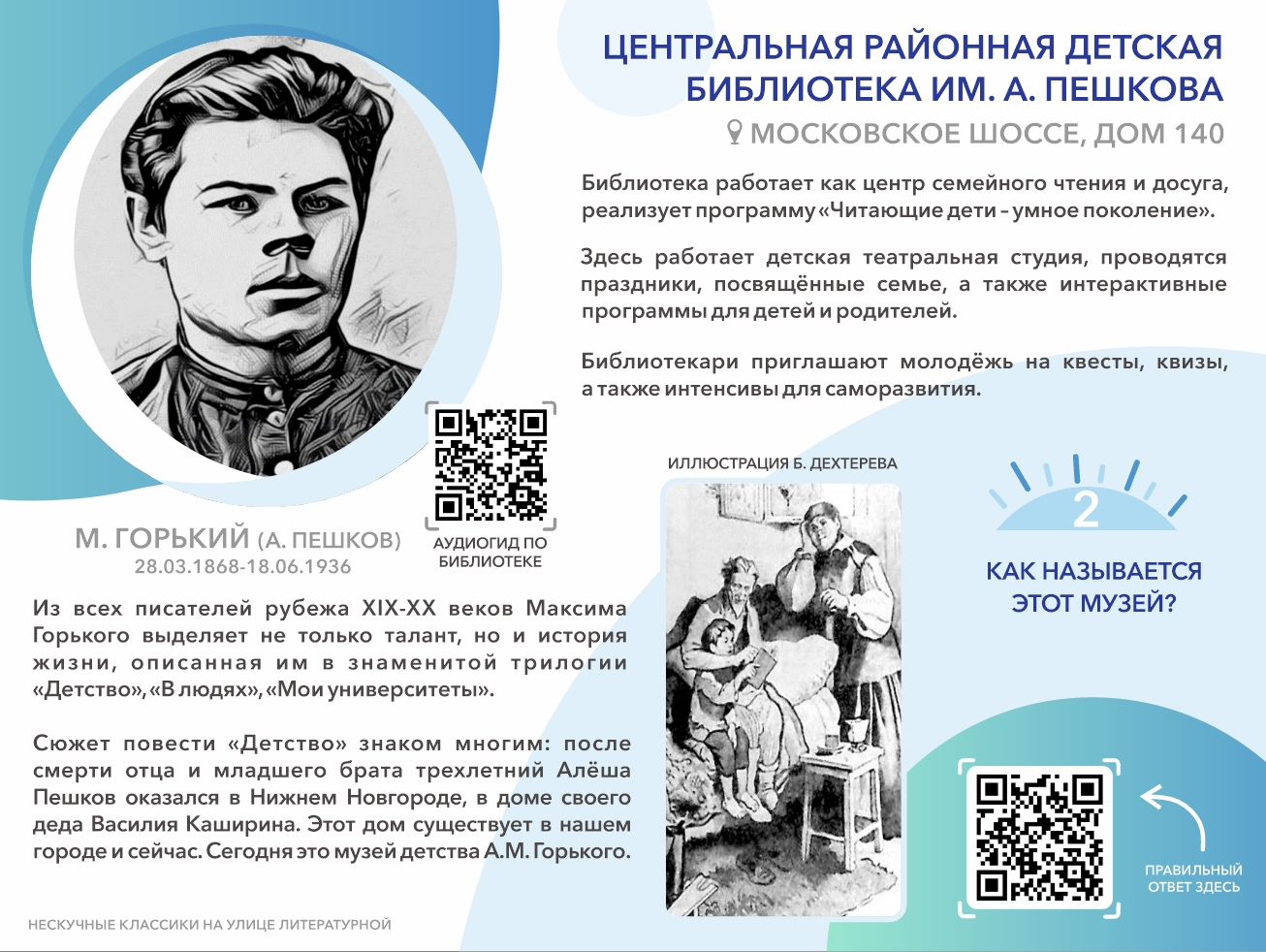 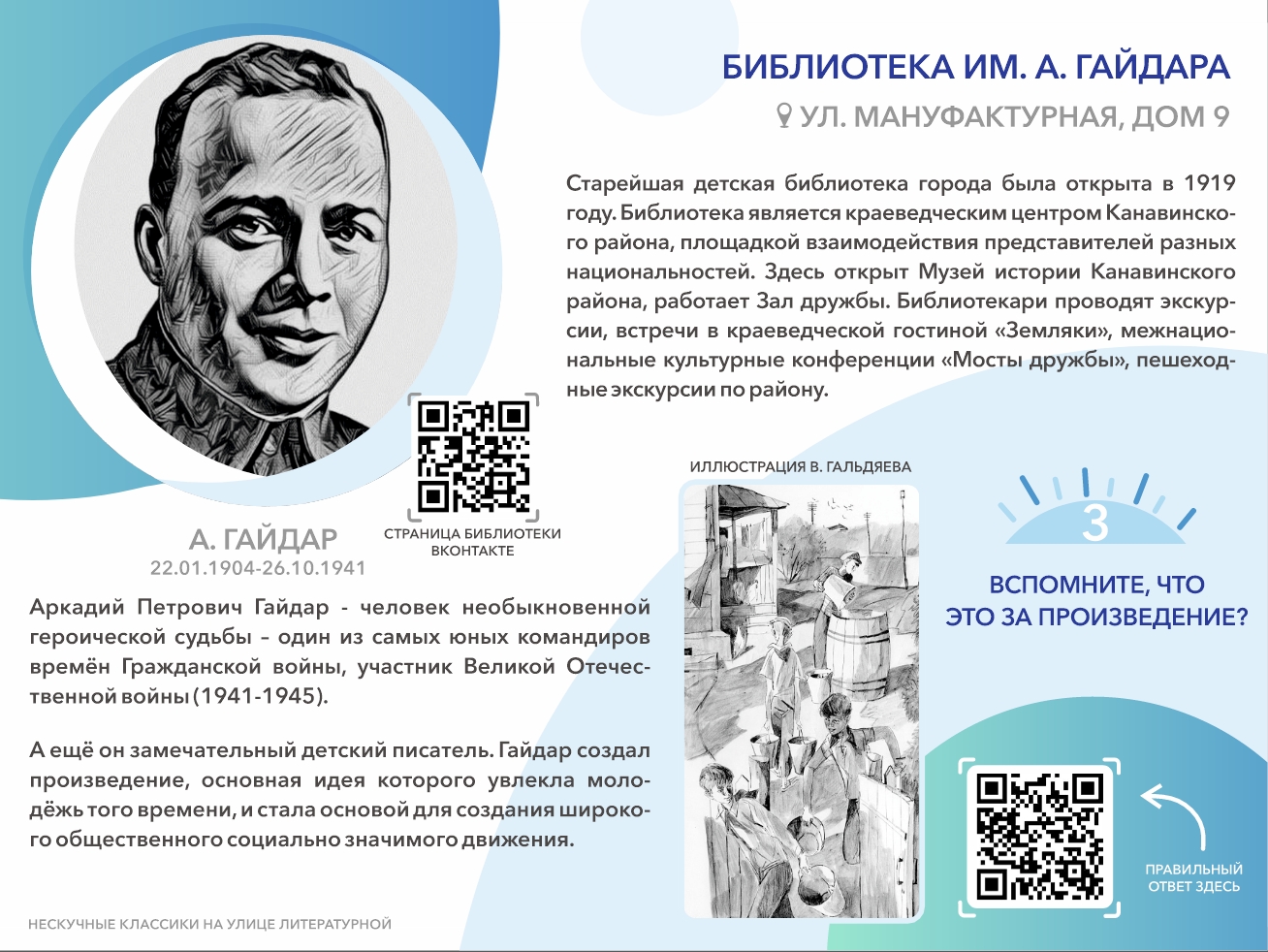 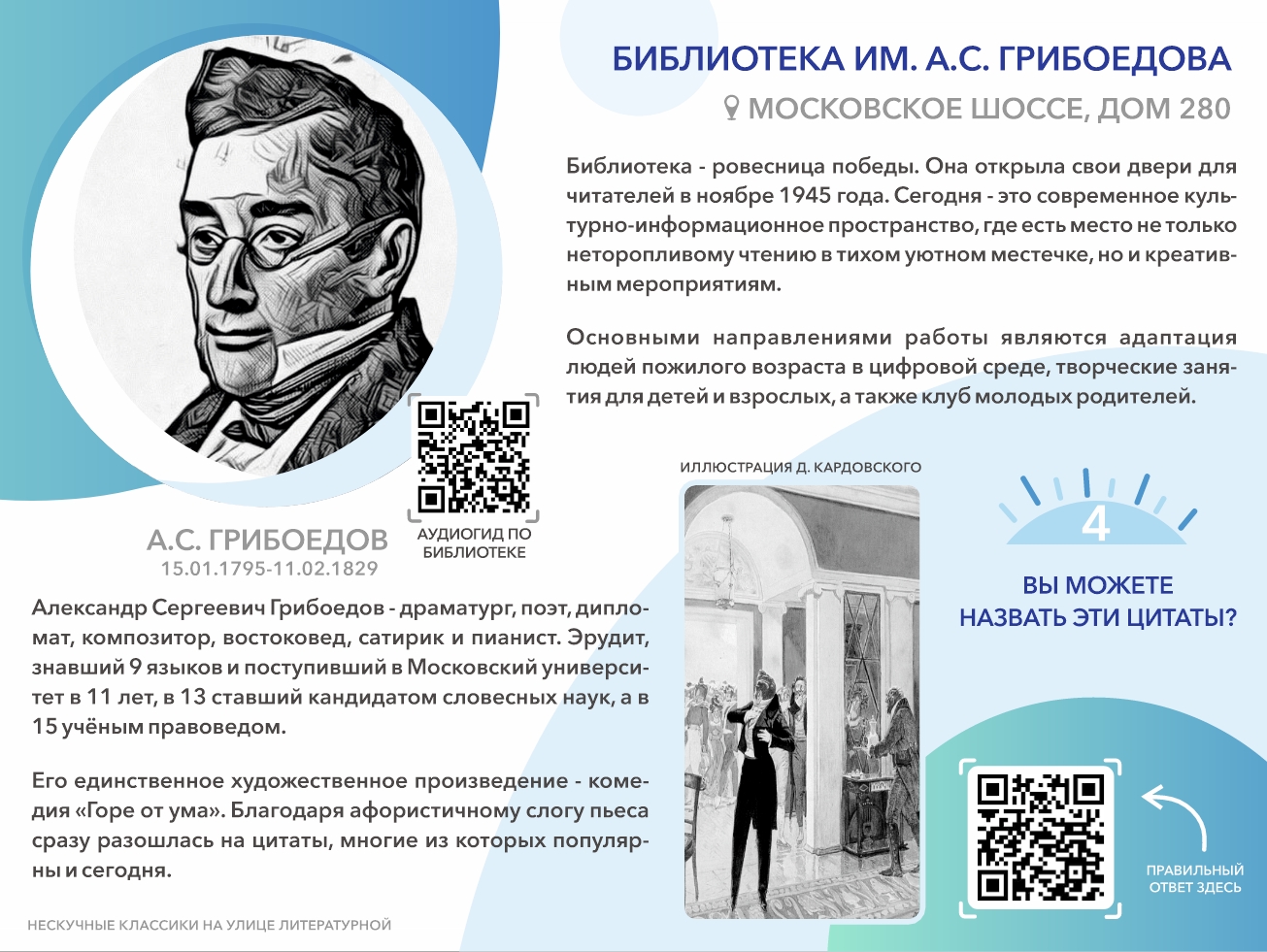 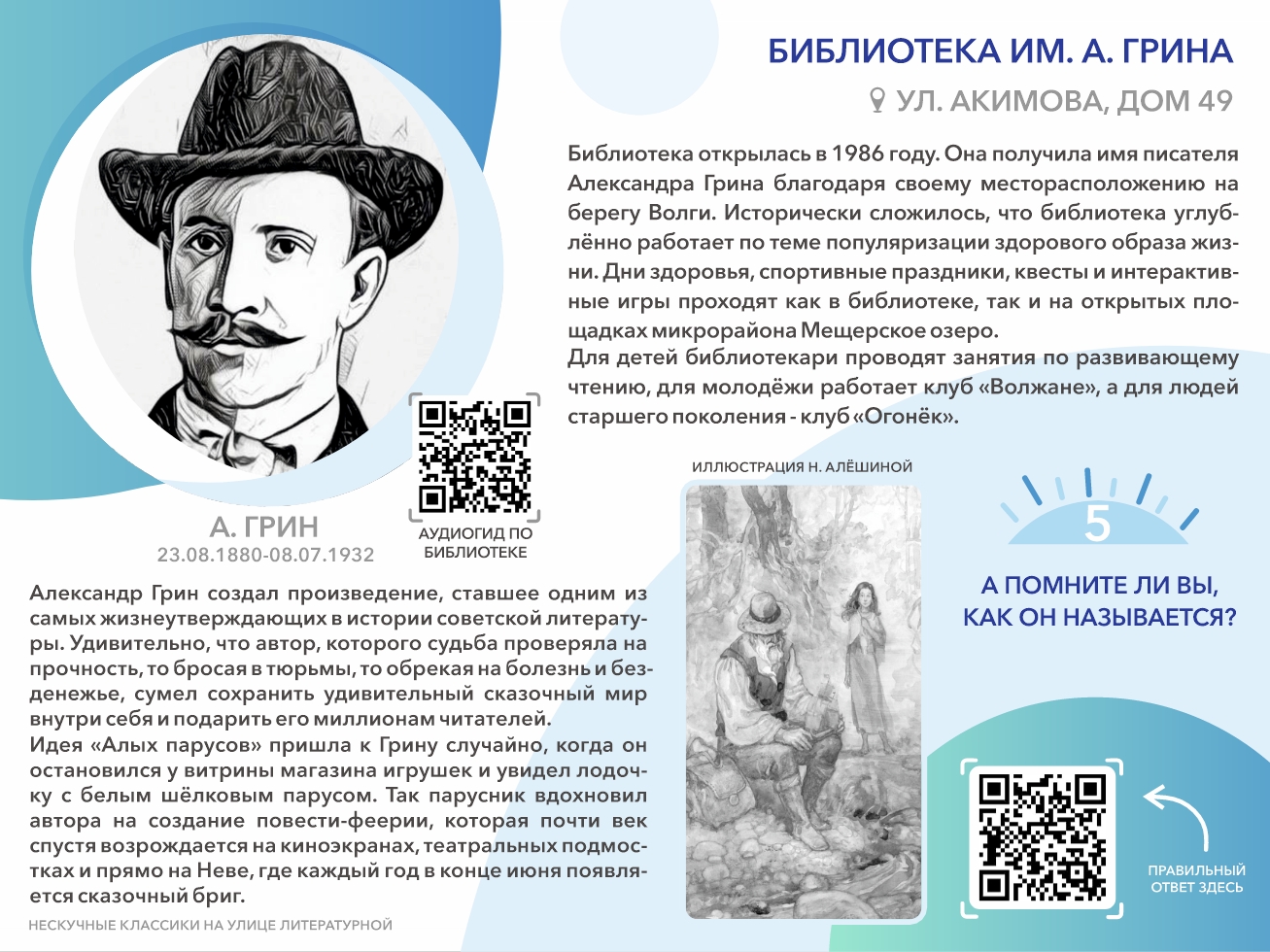 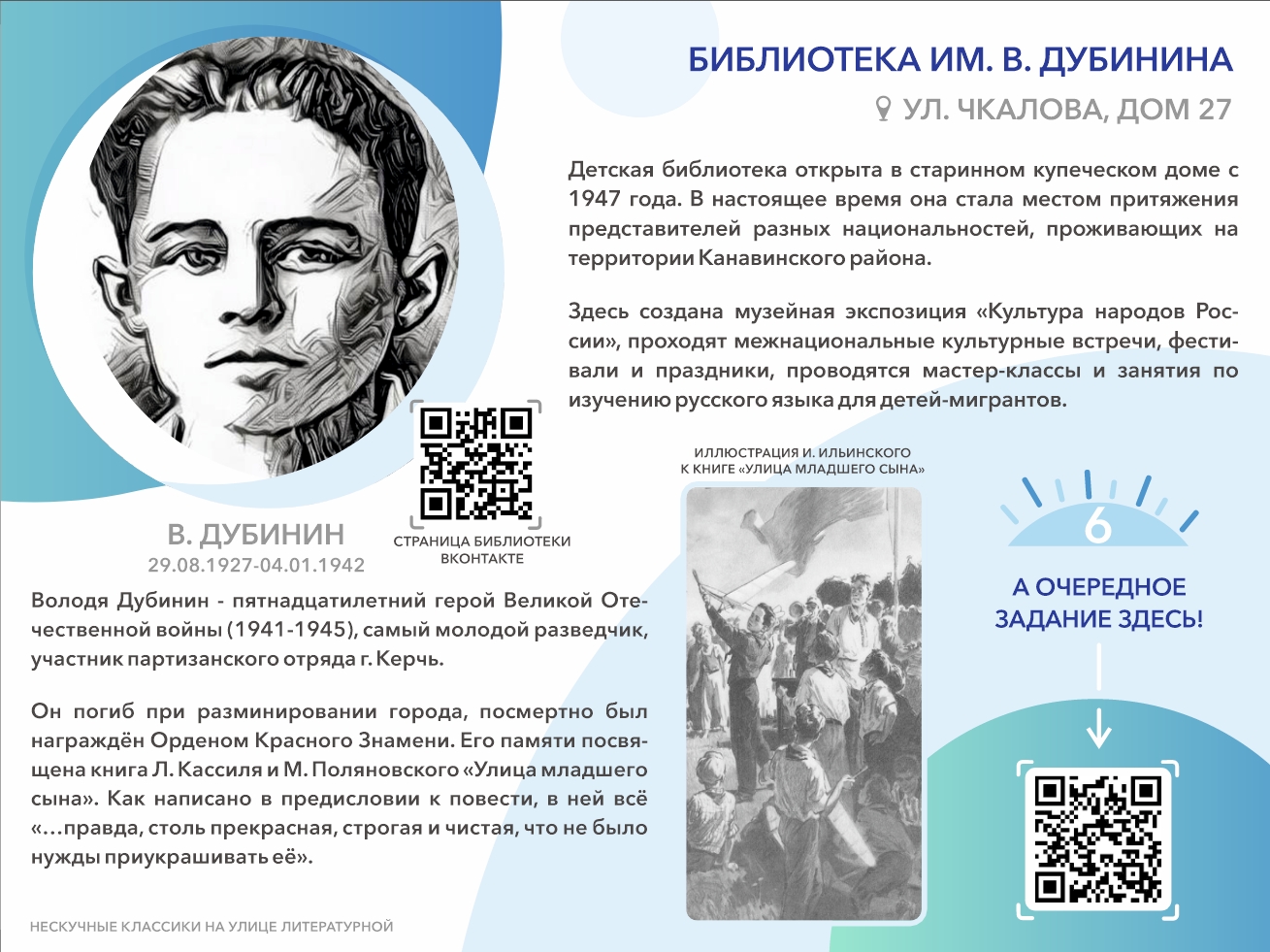 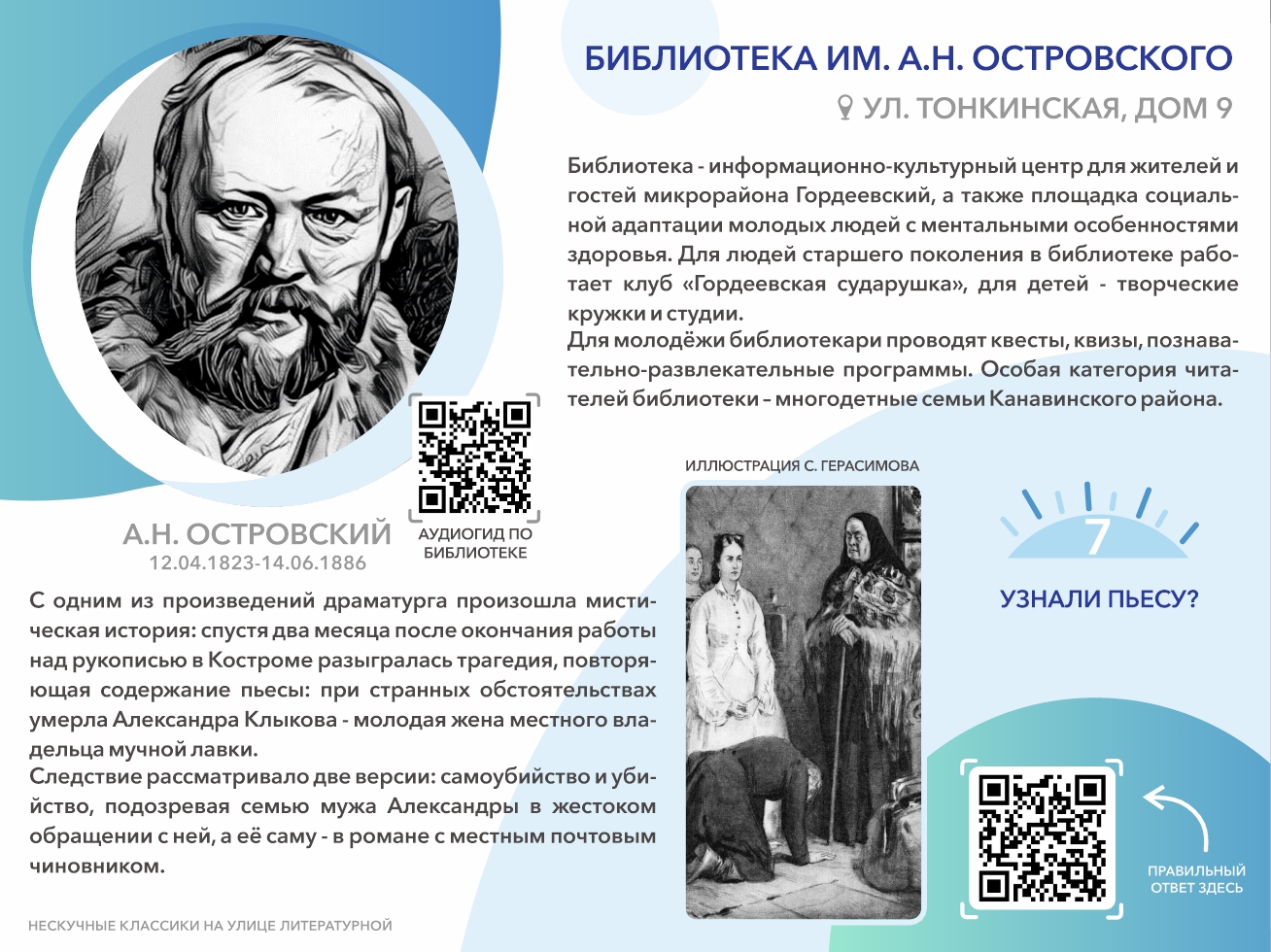 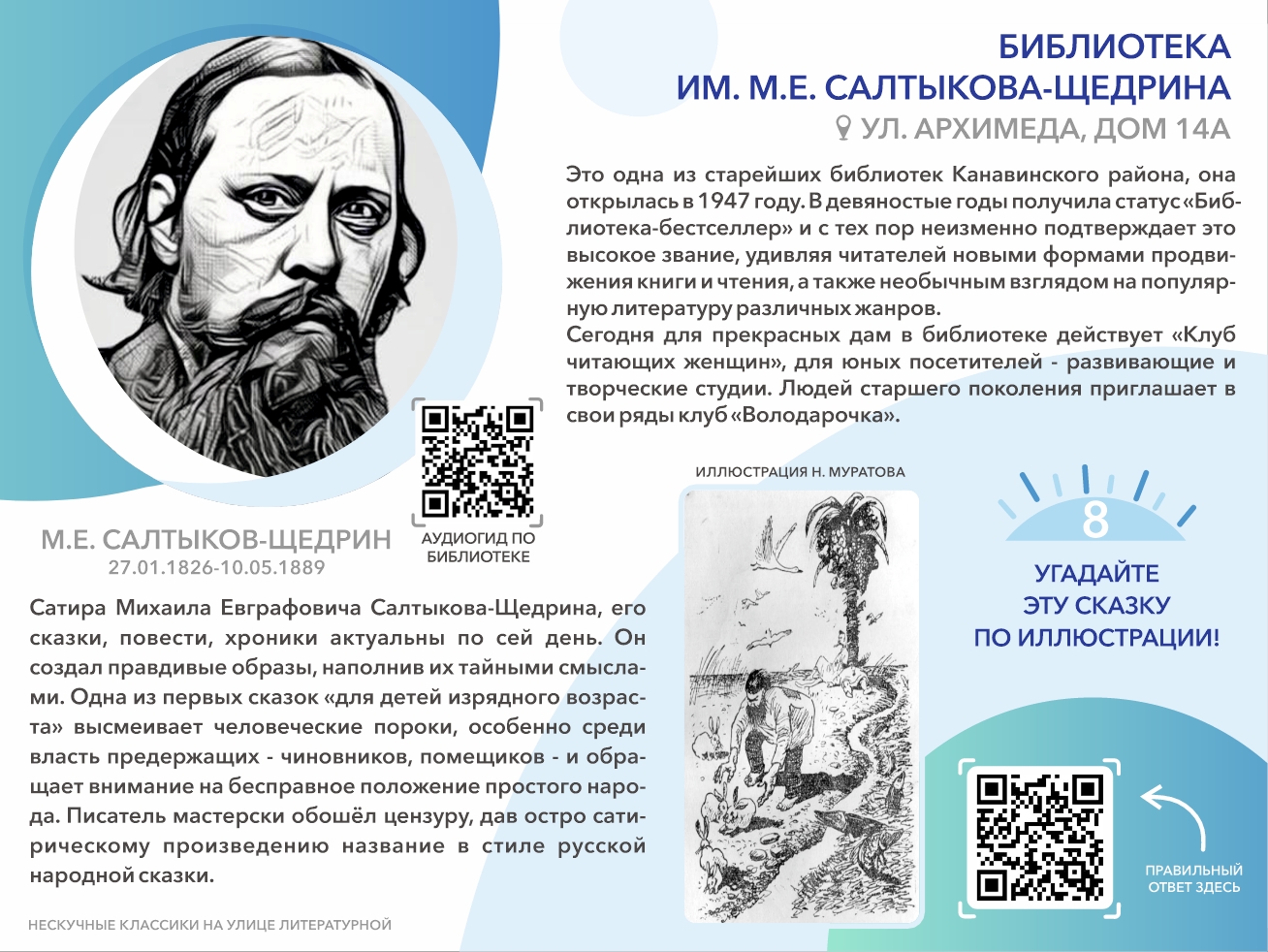 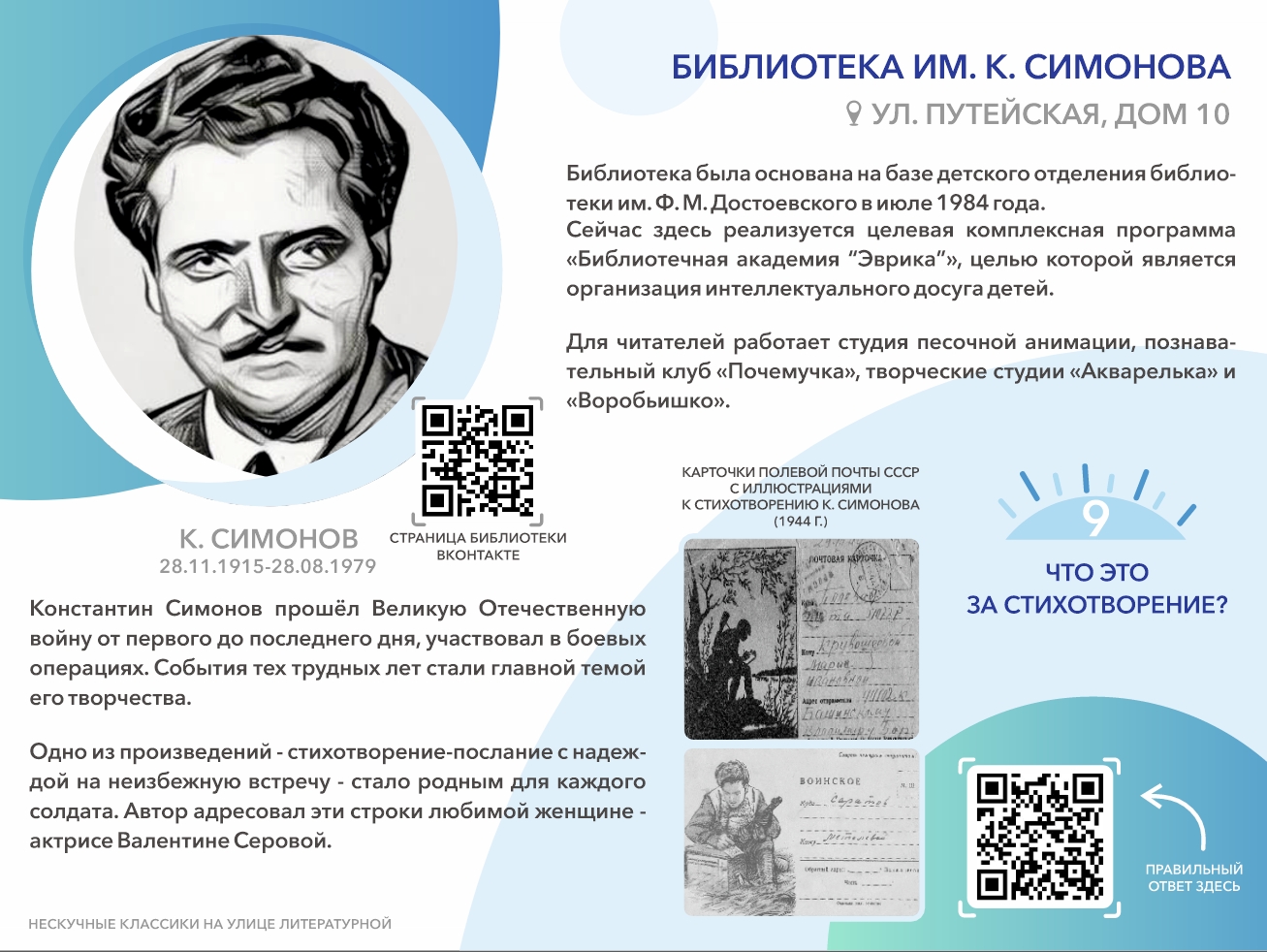 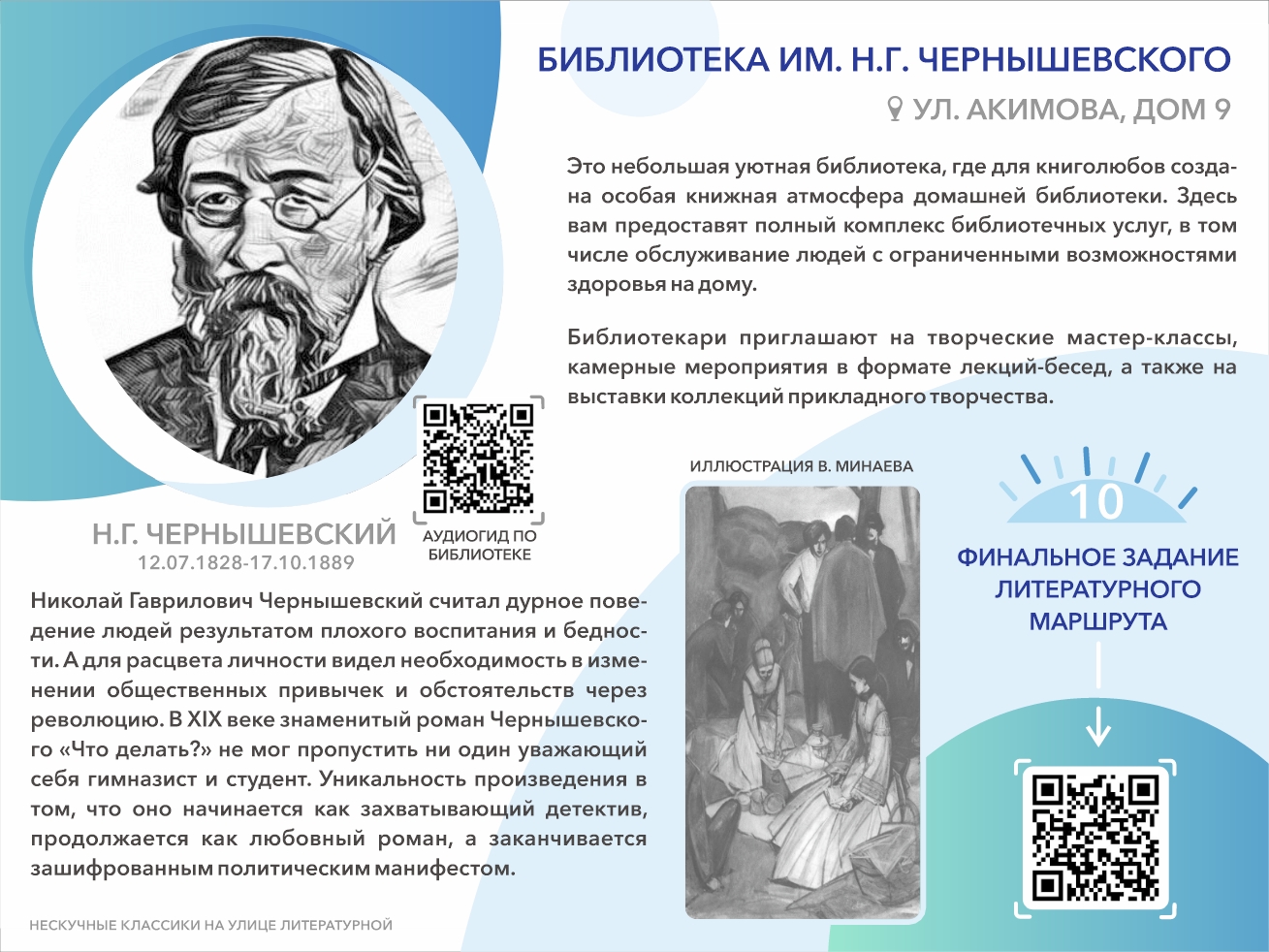